IŞIK ve TELESKOPLAR
Işık nedir? 
Onu kullanarak yıldızlar hakkında nasıl bilgi edinebiliriz?
Özellikler ....
Parlaklık 
Uzaklık 
Sıcaklık 
Kimyasal yapı 
Kütle / yarıçap 
Uzay hareketi 
Yaş 
vb
IŞIK
Henüz diğer yıldızlara ve gökdalara gidemedik (astronomi pasif bir bilim dalı). O zaman evrendeki gökcisimlerinin gönderdiği ışığa güvenmeliyiz.
Işınım Şiddeti (gözde uyandırdığı etki görünen parlaklık) 
Işınım gücü (yıldız uzaklığının karesi ile azalır) 
Görünen Parlaklık (kadir), Mutlak parlaklık 
Işıkda gizli olan diğer imzalar
Işık nedir?
17. yüzyılda Christian Huygens ışığı dalga hareketi olarak önerirken, Isaac Newton enerjili küçük parçacıklar olarak kabul etmekteydi. 
19. yy da, Thomas Young ışığın köşeli yüzeylerde hafifce bükülebileceğini ve dalga girişimi oluşturabileceğini kanıtladı.
Işığın doğası hakkında 1905 yılına gelene kadar doğru bilgimiz yoktu. Einstein ışığın bazen parçacık bazen de dalga gibi davrandığını gösterdi.
Fotonun Enerjisi = Planck sabiti x ışık hızı  / dalga boyu
Işık Nedir?
Işık bir enerji dalgasıdır (elektromanyetik ışınım). 
Boşluk içinde hareket edebilir. 
Işık sabit bir değerle seyahat eder : 
		c = 3 x 1010 cm/s 
Dalgaboyu (l) and frekans (n) ile tanımlanır: 
		c = ln 
Enerjisi: 
		E = hc/l = hn
Işık nereden gelmektedir?
Işık atomlardaki elektronların hareketinden kaynaklanmaktadır.
Farklı enerjilere sahip fotonlar elektromanyetik ışınımın farklı türlerini oluşturur:
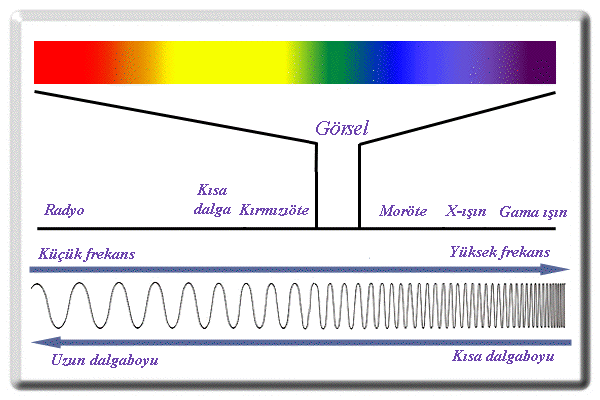 [Speaker Notes: https://www.texasgateway.org/resource/electromagnetic-spectrum-introduction]
EM tayf, ışığın tüm çeşitlerini içerir: 
(uzun dalgaboyundan kısa dalga boyuna doğru) 
Radyo dalgaları                   (küçük frekans, uzun 
Kısa dalgalar                                       dalga boyu) 
Kırmızıöte ışık 
Görünür ışık 
Moröte ışık                            (kısa dalga boylu ve   
X ışınları                                diğerlerinden daha 
Gama ışınları                        enerjili ışık fotonları) 
	              (Tayf : ışık şiddetinin dalga boyuna göre açılımıdır)
Yıldızlar, em ışınımın tümünü yayarlar ama herbirini değişik miktarlarda olmak üzere...
Farklı dalgaboylu ışınımların algılanabilmesi, değişik aletler yardımıyla olacaktır.
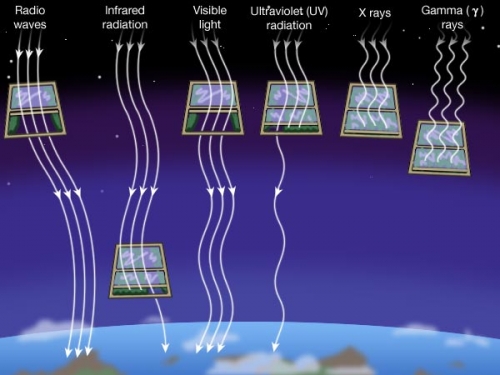 [Speaker Notes: https://www.e-education.psu.edu/astro801/content/l3_p4.html]
Farklı türdeki EM ışınım için değişik yapılarda teleskoplar gerekir
“Kırılmalı” teleskoplarda gelen ışığı toplamak için merceklerden yararlanılır (ilk kez 17. yy ın başlarında Galileo tarafından kullanıldı). 
“Yansıtmalı” teleskoplarda gelen ışığı toplamak için aynalar kullanılır (1660 larda parabolik biçimli aynalar kullanılarak üretildi).
Bir teleskobun üç ana görevi vardır
Parlaklık 
(ışık toplama gücü) Teleskobun çapı ile doğru orantılı 
İnce ayrıntıyı gösterebilmesi 
(ayırma gücü) Teleskobun boyutu ve atmosferik “görüş” ile ilgili 
ve daha az önemli olan, 
Büyütmesi 
Büyütme gücü = (objektif merceğin odak uzaklığı  / gözmerceğinin odak uzaklığı )
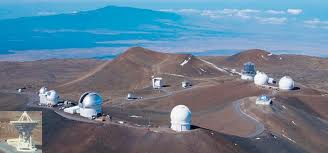 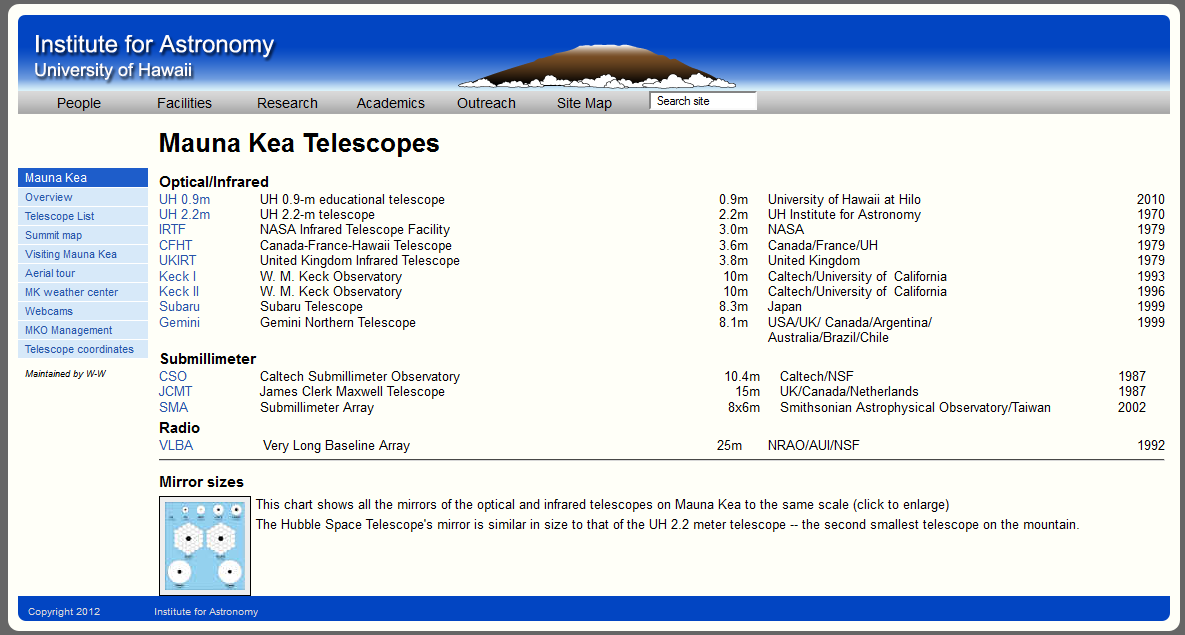 Large Binocular Telescope (LBT)
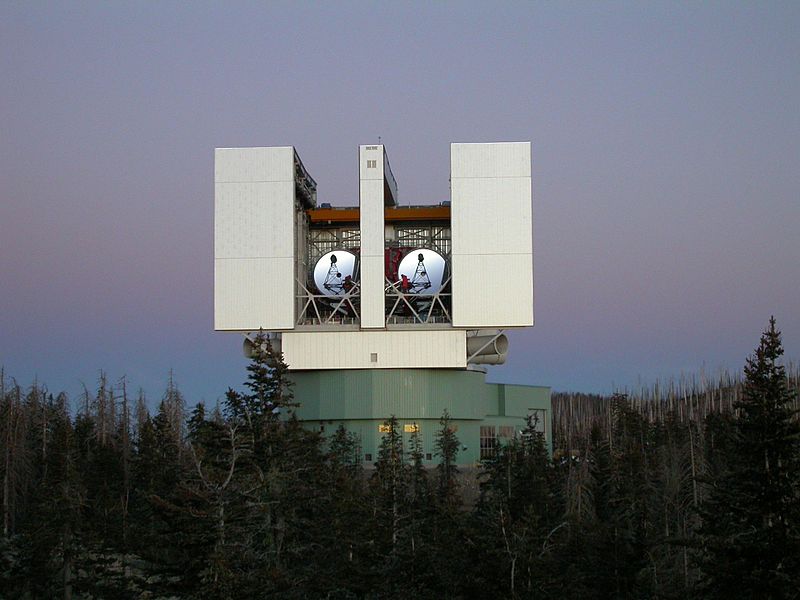 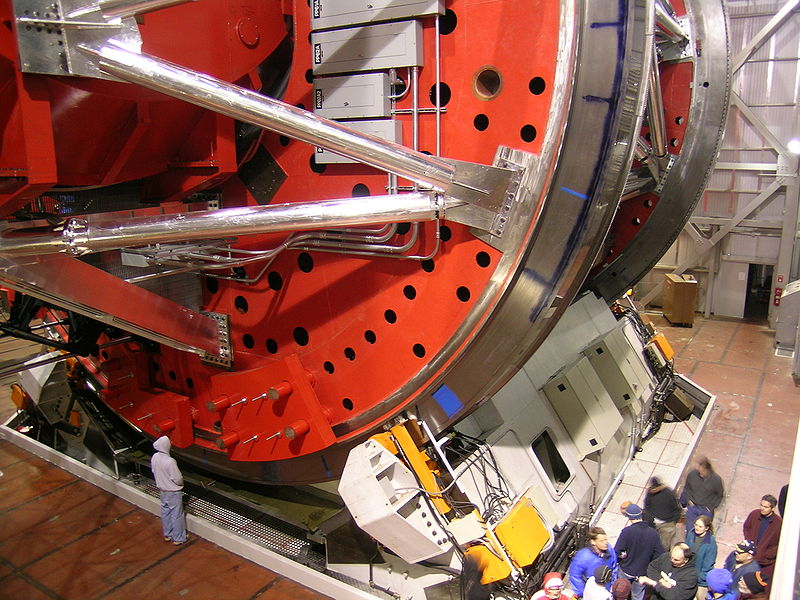 Large Binocular Telescope (LBT)  Arizona’da yer alıyor. 2 tane 8.4 m’lik aynası 
 İle  11.8 m çaplı teleskop etkisi yaratmaktadır.
[Speaker Notes: https://en.wikipedia.org/wikhttps://en.wikipedia.org/wiki/Large_Binocular_Telescopei/Large_Binocular_Telescope]
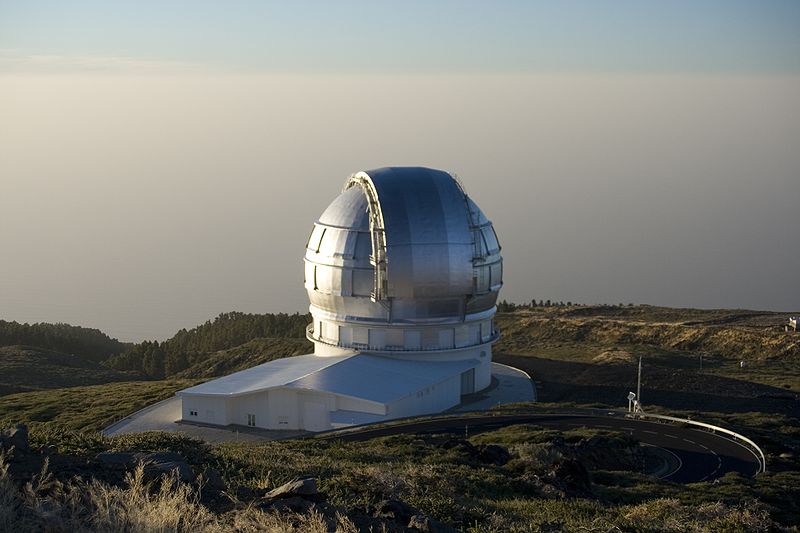 Gran Telescopio Canarias  10.4 m çaplı aynalı teleskoptur
European Northern Observatory
Konum: Island of La Palma (Canary Islands/Spain)Yükseklik: 2.396 m
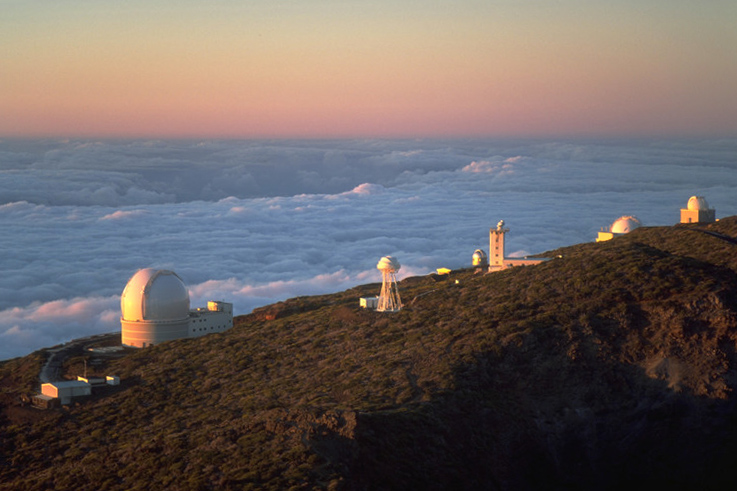 European Southern Observatory (ESO)
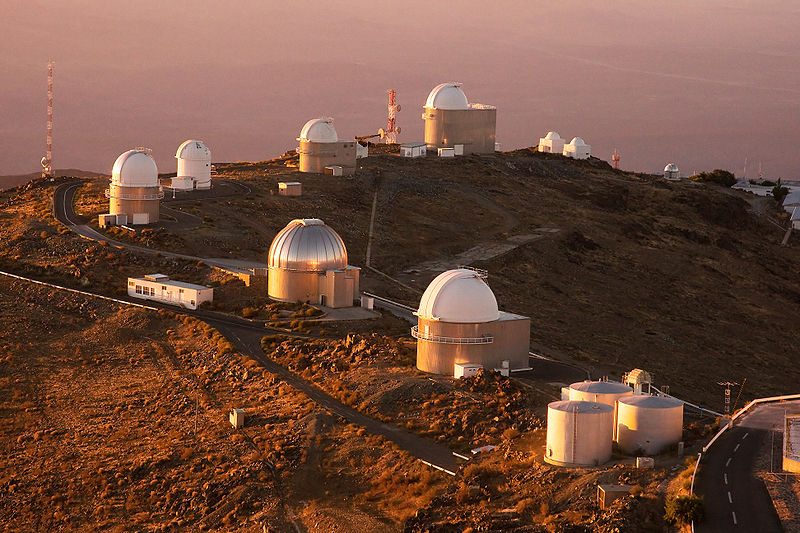 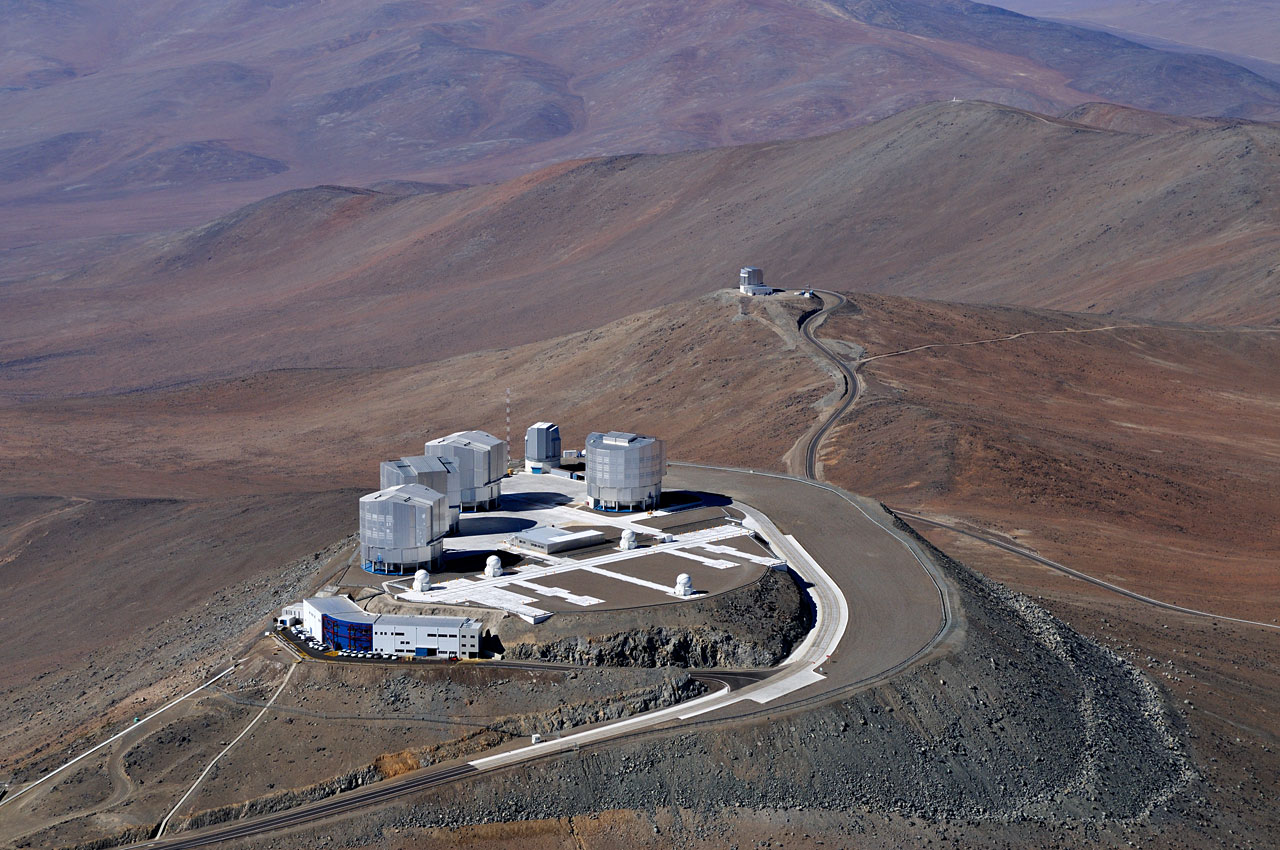 La Silla, Şili
ESO’s Very Large Telescope (VLT) at Paranal, Şili
[Speaker Notes: www.eso.org/]
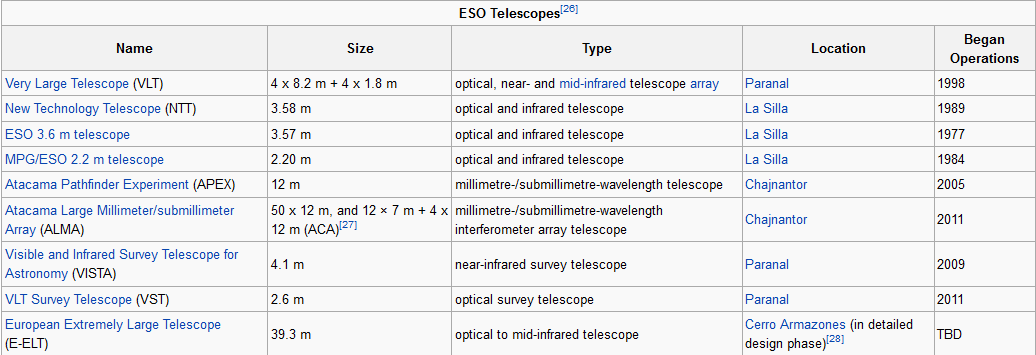 [Speaker Notes: wikipedia]
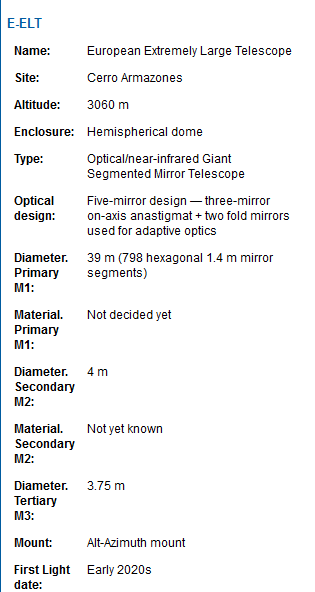 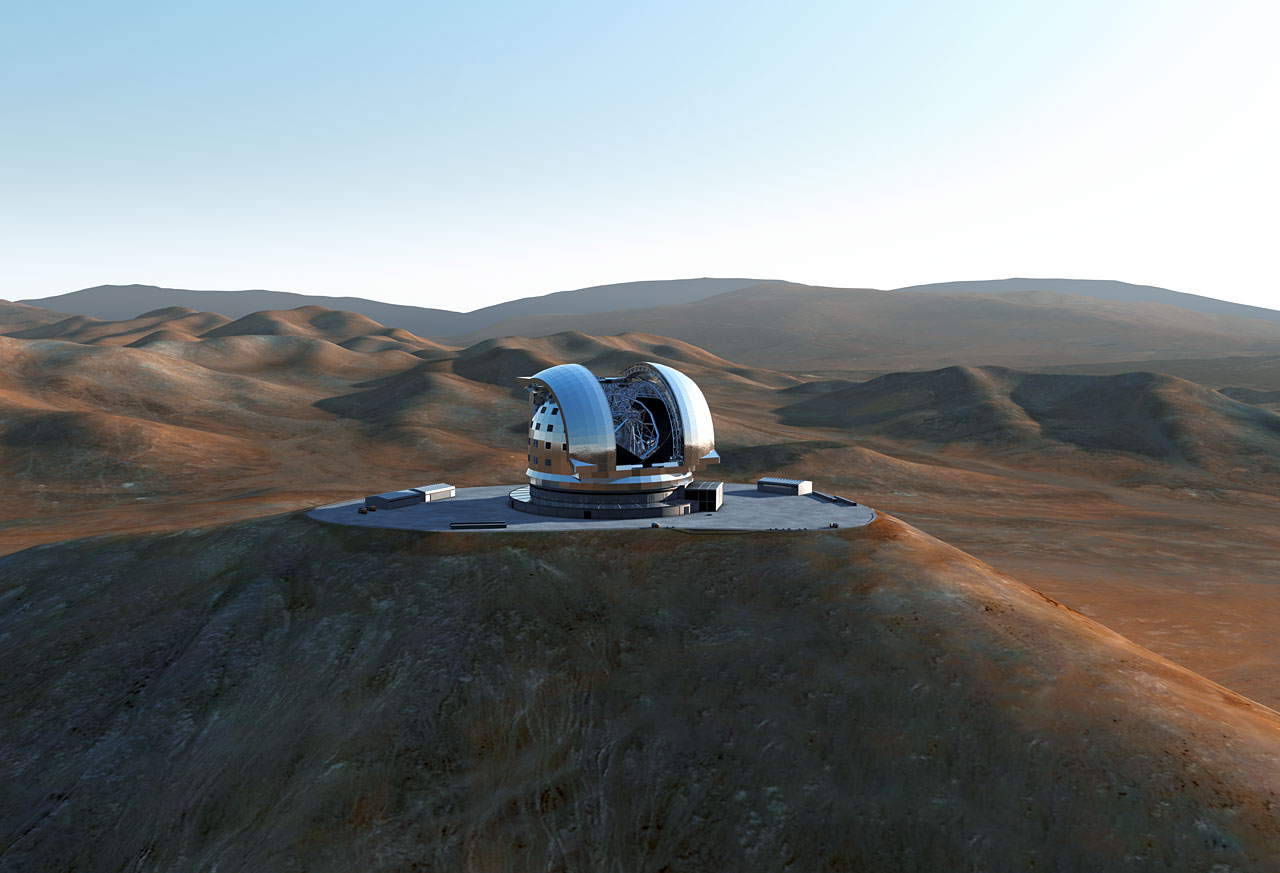 [Speaker Notes: wikipedia]
TUBİTAK Ulusal Gözlemevi (TUG)
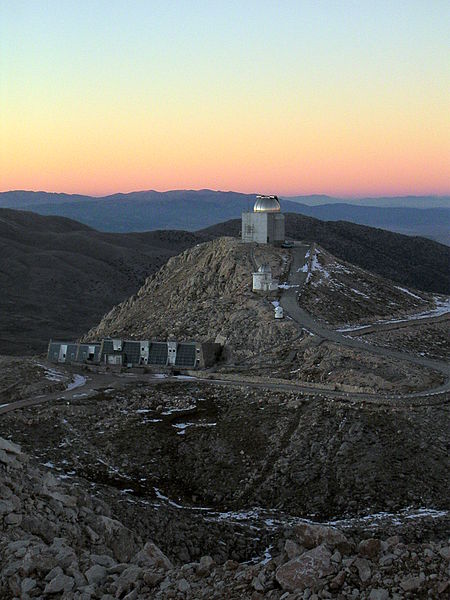 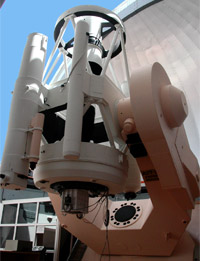 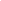 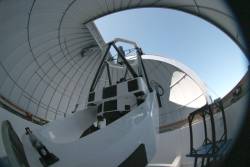 T150
T100
BAKIRLITEPE 
Enlem: 36º 49' 27" Kuzey
 Boylam: 30º 20' 08" Doğu
Yükseklik: 2500 m
[Speaker Notes: Tug.tubitak.gov.tr]
Ankara Üniversitesi Rasathanesi
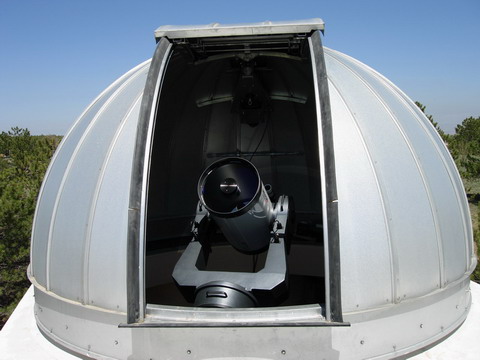 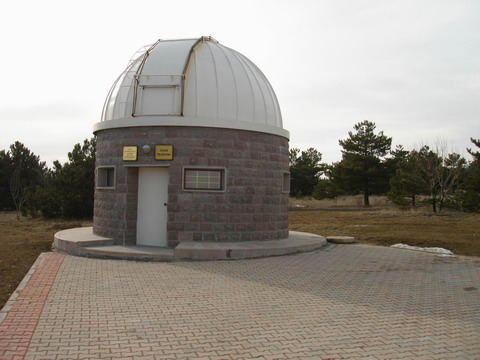 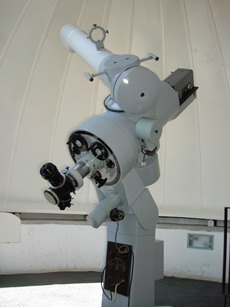 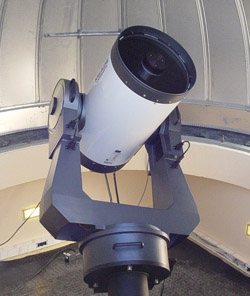 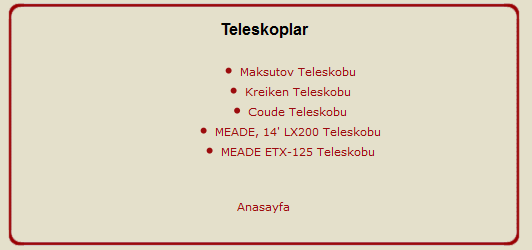 Coğrafi Enlem : 39°50'37'‘ N
Coğrafi Boylam : 02 h11m07sn E
Denizden olan yükseklik : 1256.69 m
[Speaker Notes: Rasathane.ankara.edu.tr]